Figure 3. Distributions of response magnitudes to adjacent surrounding whiskers (D1+D3) for cells in layers I–III ...
Cereb Cortex, Volume 11, Issue 1, January 2001, Pages 26–36, https://doi.org/10.1093/cercor/11.1.26
The content of this slide may be subject to copyright: please see the slide notes for details.
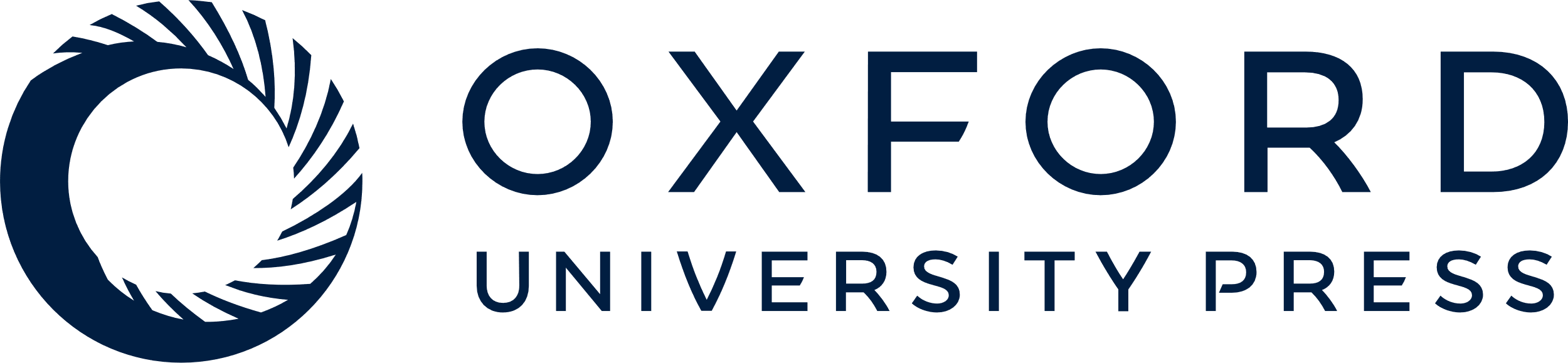 [Speaker Notes: Figure 3. Distributions of response magnitudes to adjacent surrounding whiskers (D1+D3) for cells in layers I–III (upper row) and layer IV (lower row). Response magnitudes were adjusted for counts due to spontaneous activity (see Materials and Methods). Data are compared for Tg8 and normal animals. Histograms (A,B,D,E) show distributions of response magnitudes for all individual cells compared for normal (left column) and Tg8 animals (middle column). Cumulative frequencies of the distributions (ordinate) by incremental response magnitude (abscissa) are compared in the right column for normal mice (unfilled squares) and Tg8 mice (filled circles). Bin duration is 2 ms. For other details see Figure 1, for which the same cells were used.


Unless provided in the caption above, the following copyright applies to the content of this slide: © Oxford University Press]